Saúde e Ciclos de Vida 1
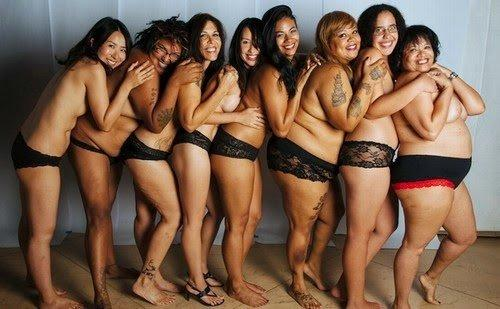 Crédito: mulheres como elas são - http://www.newsderv.com.br/pg.php?id=884&titpg=mulheres-como-elas-sao#prettyPhoto
Profa. Simone G. Diniz sidiniz@usp.br
Perguntas norteadoras
Quais as principais necessidades de saúde das mulheres em idade reprodutiva?
O que são “saúde sexual” e “saúde reprodutiva”? 
O que “saúde integral da mulher” e o que são o PAISM e o PNAISM?
Quais os principais programas de saúde da mulher no SUS?
Quais as principais necessidades de saúde das mulheres de meia idade / envelhescência? http://www.envelhescencia.com.br/trailer/envelhescencia/0 
O que é promoção da saúde e o que é prevenção quaternária em saúde da mulher?
O movimento de mulheres e a criação do PAISM
Programa de Atenção Integral à Saúde das Mulheres
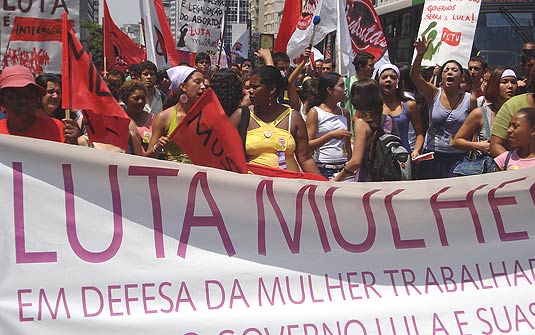 Agenda muito ampla (sexualidade, diversidade sexual, raça, violência, a crítica à medicalização, auto-ajuda, saúde mental, envelhecimento)
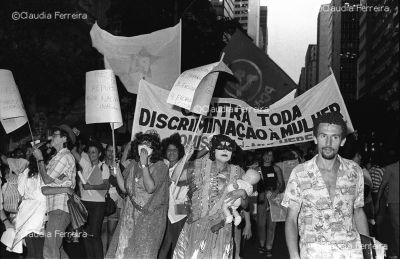 1980s: pre-Cairo, pre-Beijing, 
Pre direitos sexuais ou reprodutivos
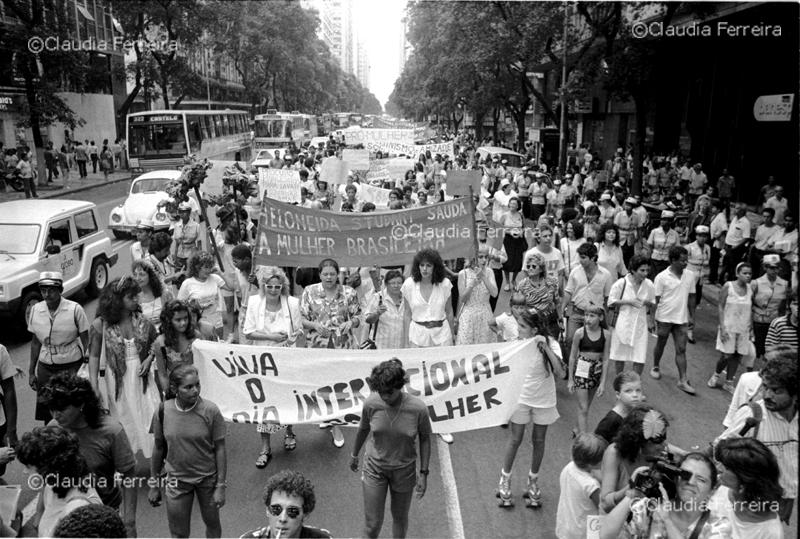 PAISM: uma agenda feminista de Saúde Pública (1983)
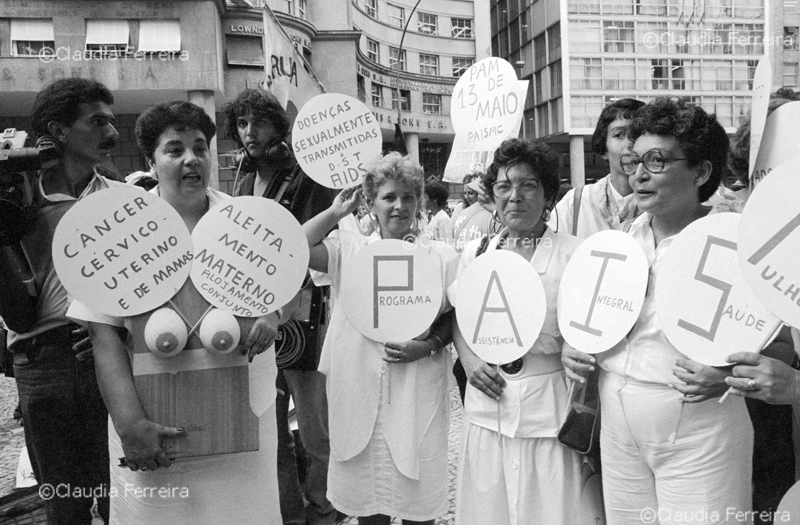 Saúde da mulher, saúde integral 
da mulher  – o PAISM
A idéia de programação em saúde, ação programática (saúde pública, saúde coletiva)

O feminismo dos anos 60/70: o corpo como prioridade, nosso corpo nos pertence

O movimento de saúde da mulher no Brasil. Saúde e sexualidade. Saúde e política. Gênero.

O PAISM proposto em 1983: a noção de programa

A Carta de Itapecerica de 1984: saúde e política
Saúde da mulher, saúde integral 
da mulher  – o PAISM
A saúde além do biológico: o psicológico e o social. Crítica à medicalização.

A saúde além da idade reprodutiva: juventude, idade madura

A diversidade entre as mulheres: classe social; raça/etnia; opção sexual

A maternidade voluntária como direito: contracepção e aborto

Saúde mental, saúde ocupacional.
O PAISM antecipa a inflexão conceitual da saúde reprodutiva
Ações prioritariamente destinadas à saúde da mulher, e não  apenas aos seus filhos, ou tendo as mulheres como meio;

Incorpora o direito à regulação da fertilidade como um direito social, recusando a ação do estado por meio de políticas de controle demográfico;

Enfatiza a dimensão educativa, buscando alterar valores e práticas de caráter sexista.
Aquino, E M L. e cols, 2002.
Saúde integral da mulher (e do homem?)
Saúde da mulher
Saúde materna
Saúde Sexual
Saúde reprodutiva
Saúde Materna
Material do Ministério da Saúde na década de 80 (papel do movimento feminista)
Direcionado para os grupos de concientização
Com base no grupo de aprendizagem, a pedagogia feminista, perspectiva freiriana
Crítica à medicalização
Auto-ajuda,  o auto-conhecimento
Sexualidade e Política, Sexualidade e Saúde (mais aceitável, para a “infiltração  feminista”)
Material do Ministério da Saúde na década de 80 (papel do movimento feminista)
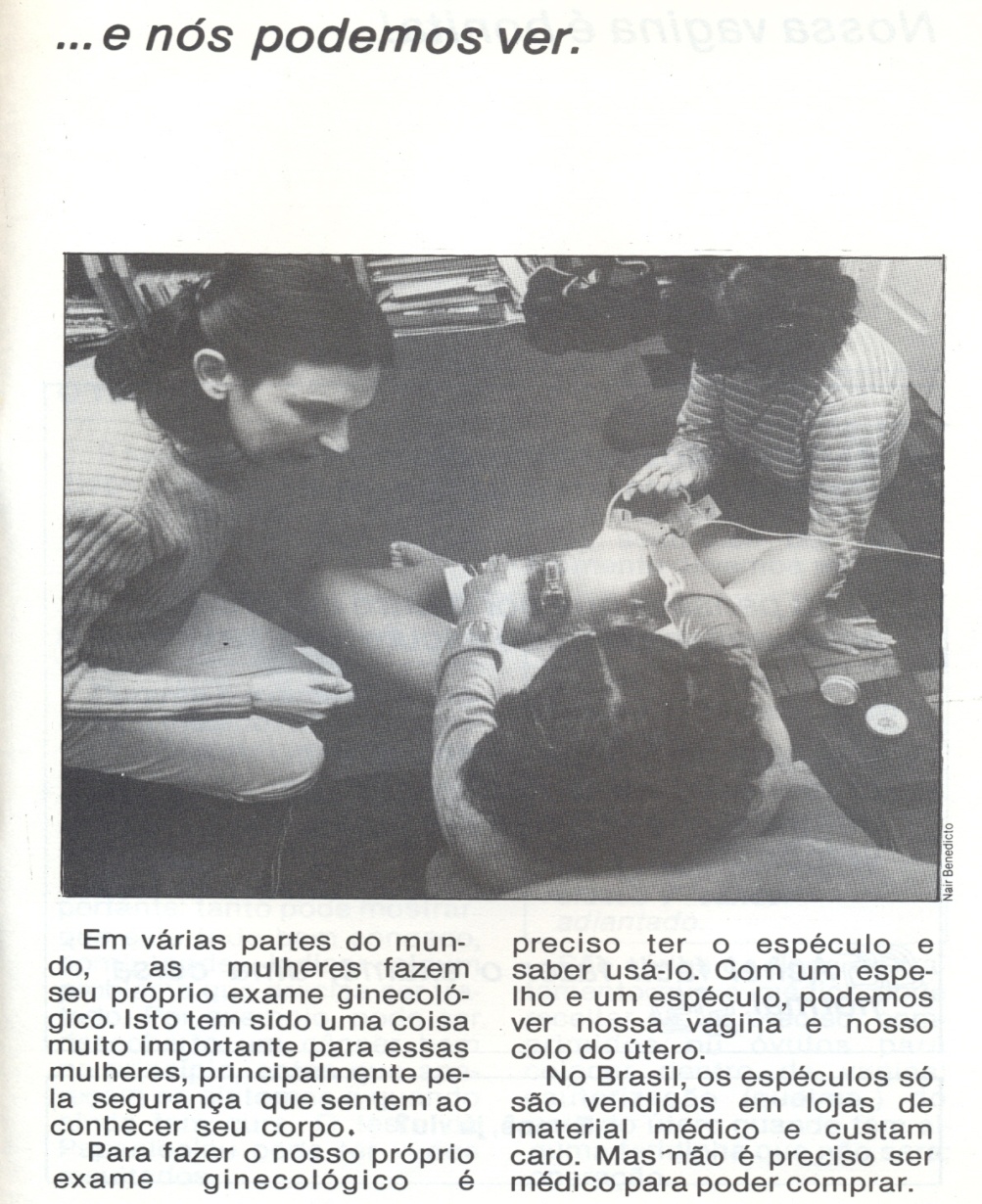 Direcionado para os grupos de concientização

Abordagem feminista

Auto-exame
Material do Ministério da Saúde na década de 80 (papel do movimento feminista)
Muito sex-positiveComo uma ferramenta para o auto-cuidadoe apreciar o sexoDiversidade sexual foijá está lá (timidamente)
Material do Ministério da Saúde na década de 80 (papel do movimento feminista))
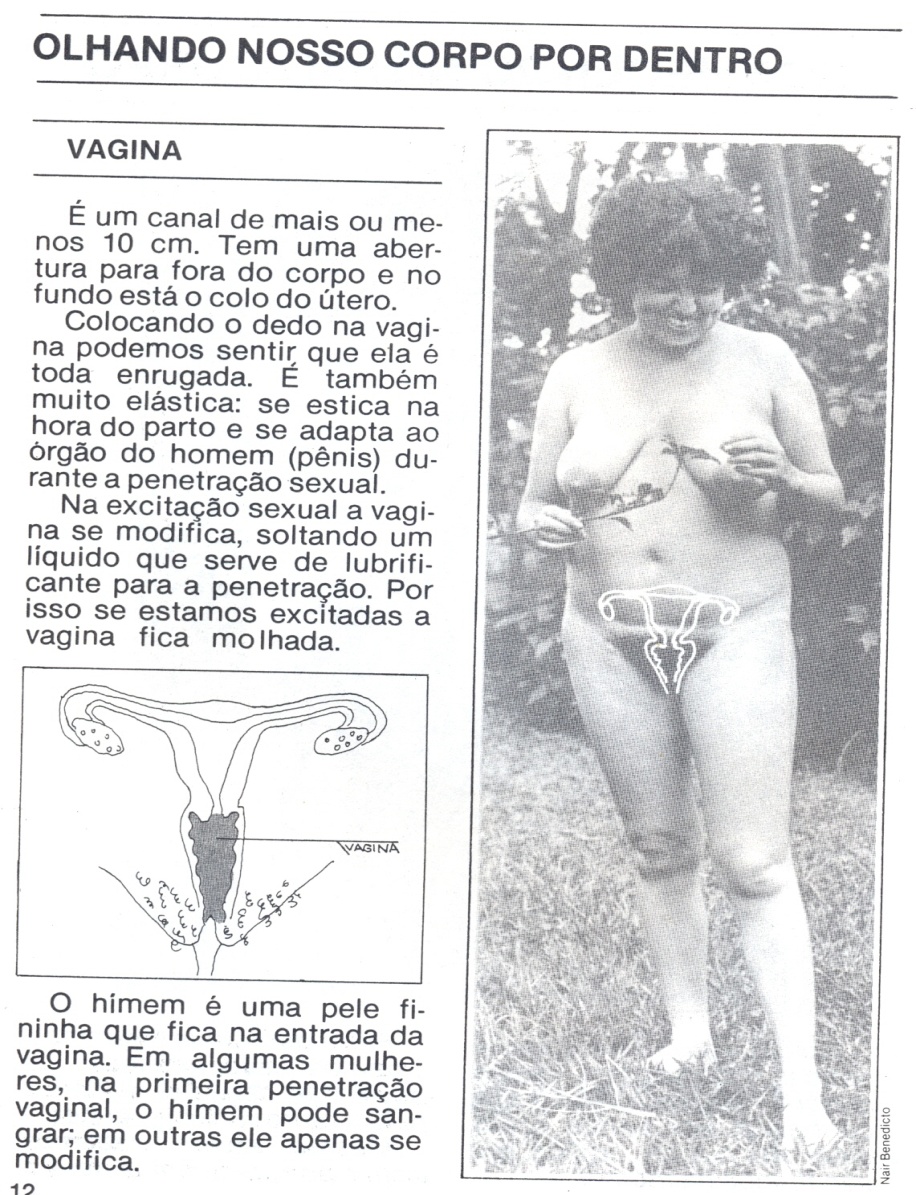 Material muito gráfico e baseado em pessoas reais, não estilizadas
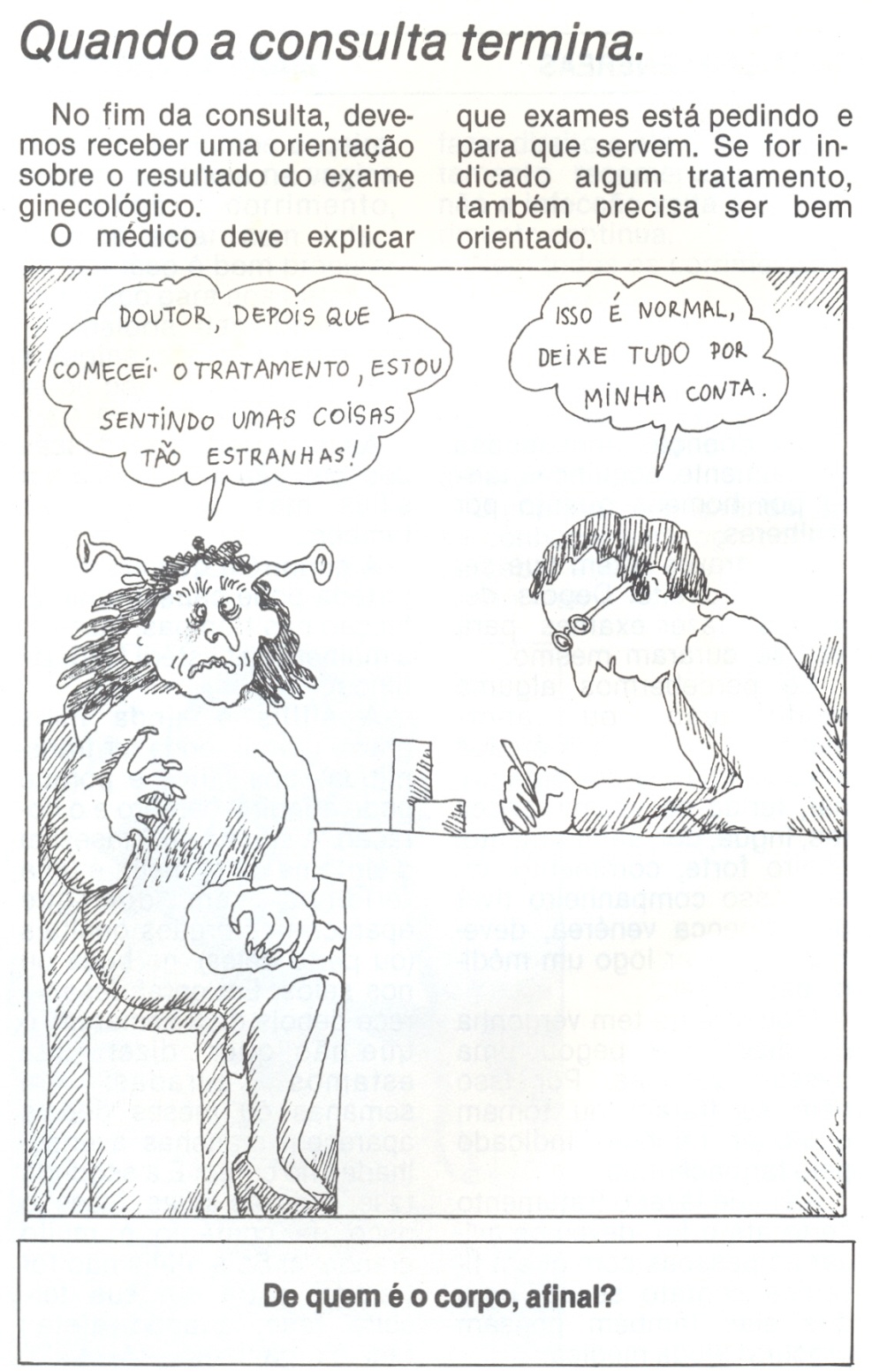 Uma forte crítica demedicalização dao corpo da mulher e da vida,e da falta de médicoa atenção paraescolhas informadas
"Conhecer o seu corpo" Material pelo Ministério da SaúdeMuito gráfico e muito sexo positivo
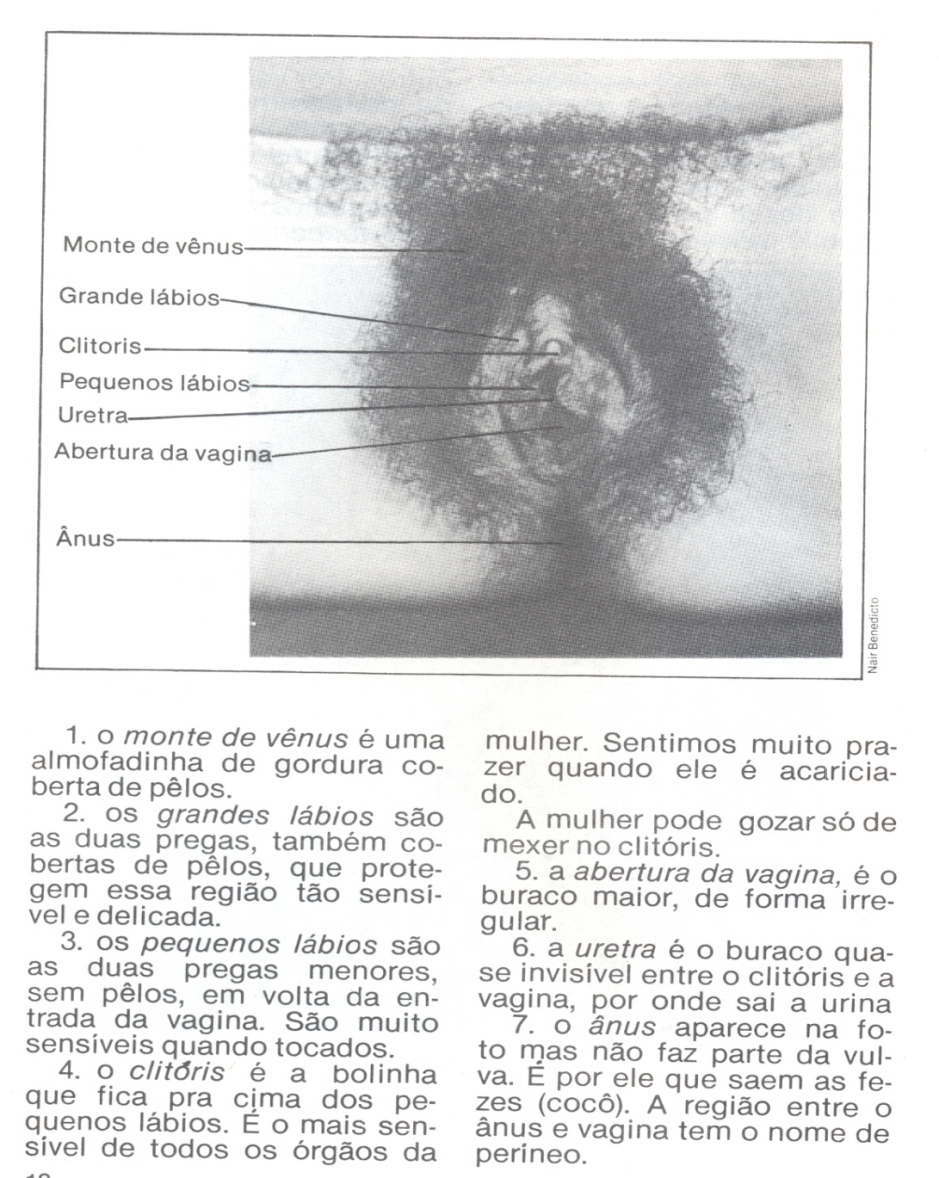 Atenção dadaa capacidade das mulheres deexplorar o seu sexualpotencialEssas publicações eram do Programa de Saúde da Mulher e da Criança, com base nos folhetos da Fundação  Carlos Chagas  (feministas)
"Conhecer o seu corpo" Material pelo Ministério da Saúde - Muito gráfico e muito sexo-positivo
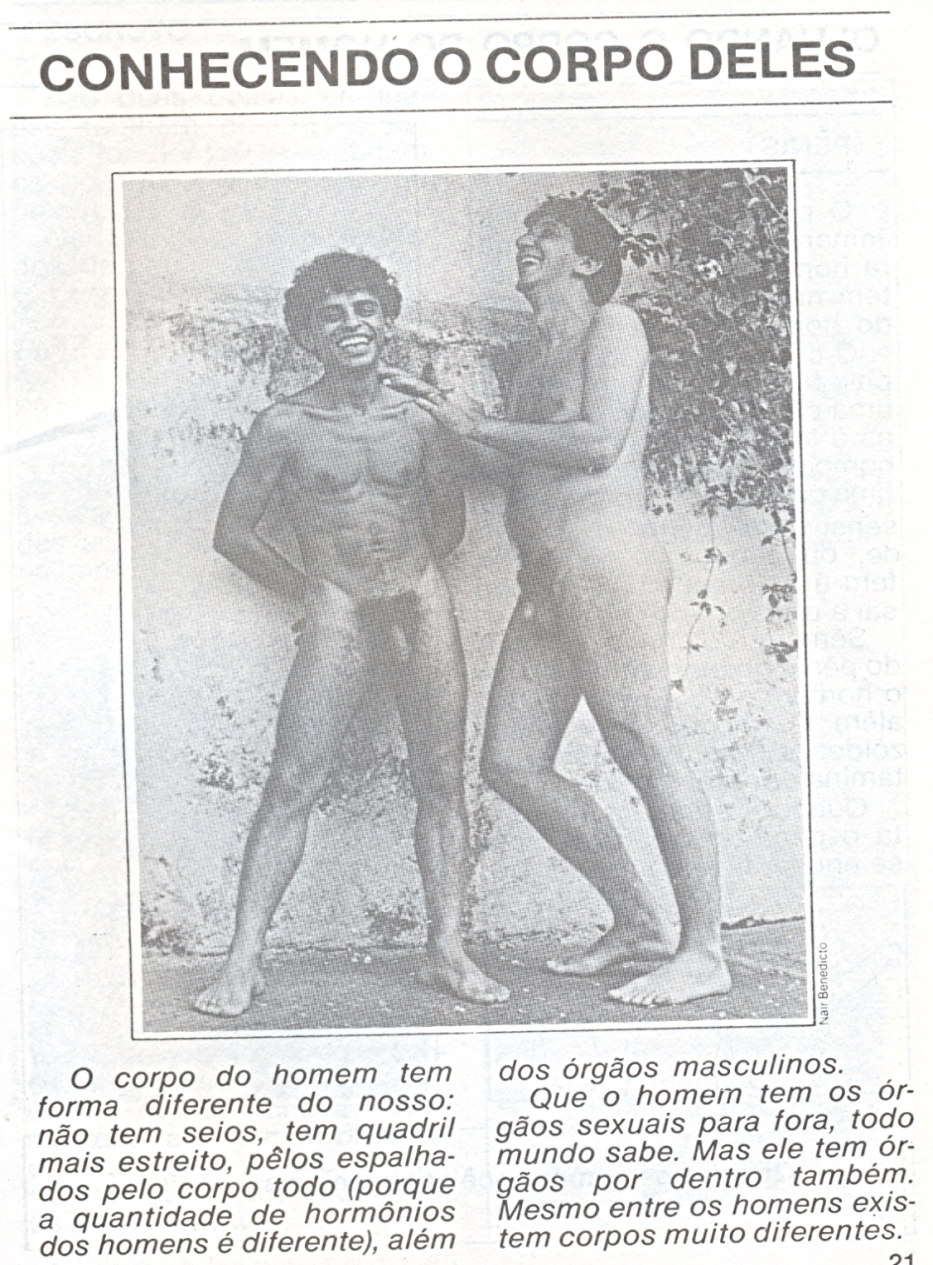 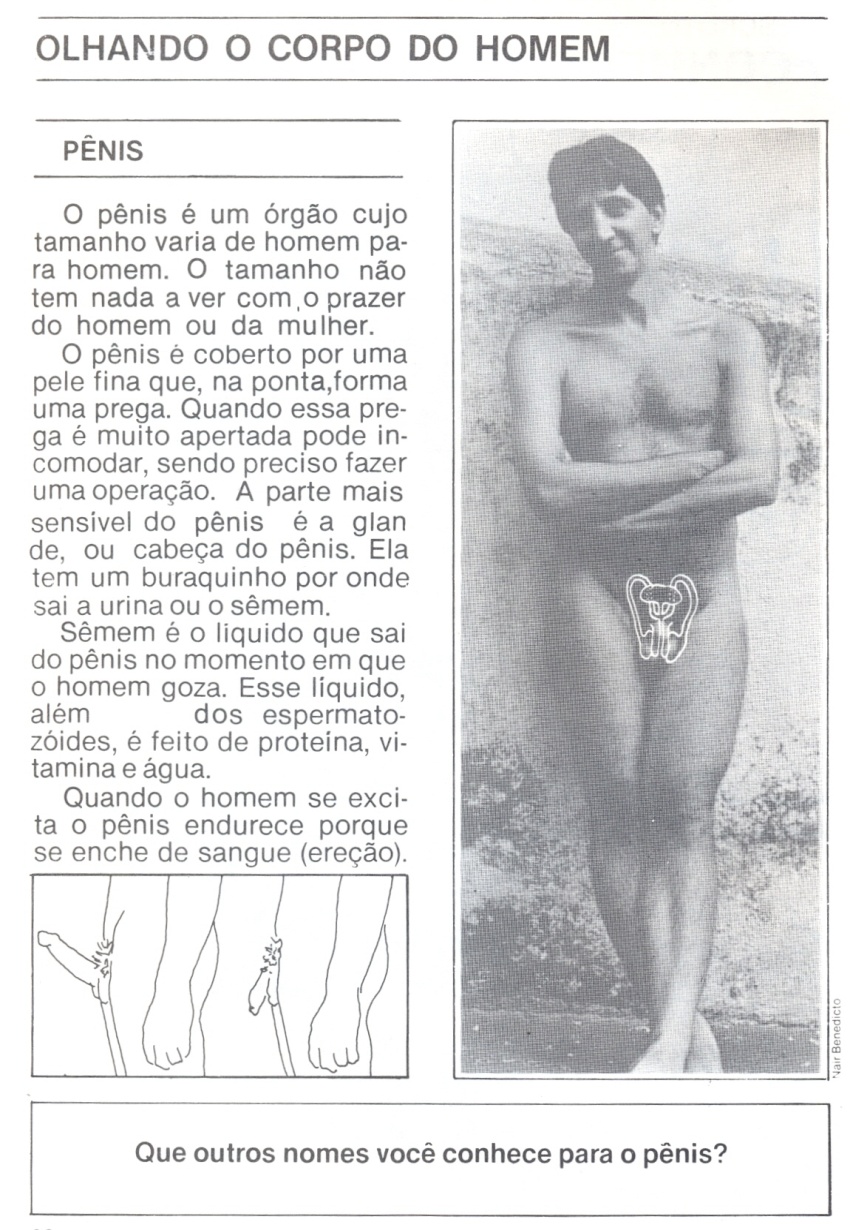 Saúde reprodutiva na década de 80
Contexto do surgimento do conceito:

Organização Mundial da Saúde: reprodução humana, foco no modelo biomédico e em pesquisas sobre contracepção

“A capacidade da mulher de viver desde a adolescência ou casamento, o que vier primeiro, até a morte, com escolha reprodutiva, dignidade e maternidade bem-sucedida e viver razoavelmente livre de doenças e riscos ginecológicos”
Evans et al., 1987, apud Barzelatto, 1998.

O sexo materno ainda mal estava em pauta
Uma evolução do conceito
“Saúde reprodutiva significa:
a) Que as pessoas tenham a capacidade de reproduzir-se assim como de regular sua fertilidade, de forma segura; b) Que as mulheres tenham acesso à maternidade segura; c) Que a gravidez seja bem sucedida quanto ao bem-estar e à sobrevivência materna e da criança. Além disso, que os casais possam ter relações em medo de gravidez indesejada ou de doenças.”
M. Fathallah, (1988) citado por Barzellato, 1998

“A capacidade de desfrutar de relações sexuais sem medo de infecções, gravidez não-desejada, ou coerção; de regular a fertilidade sem riscos de efeitos colaterais perigosos ou não-desejados; ter acesso à maternidade segura; ter gestações e criar cranças saudáveis”
Germain e Antrobus, 1989
Definição de (falta de) saúde reprodutiva:
 morbidade reprodutiva (OMS, 1989)
Ampliação: dos efeitos da concepção, gravidez e parto aos aspectos relacionados à sexualidade e à regulação da fertilidade.
Morbidade obstétrica ou materna
Morbidade obstétrica direta 
Morbidade obstétrica indireta 
Distúrbios psicológicos associados (depressão pós-parto, etc)
Morbidade não-obstétrica (violência, acidentes)

Morbidade ginecológica
Morbidade ginecológica direta (DSTs/AIDS, tumores, etc.)
Morbidade ginecológica indireta (MGF, iatrogenia, etc.)
Distúrbios psicológicos associados (sexuais, depressão, etc.)

Morbidade contraceptiva
(Iatrogenia contraceptiva em geral, efeitos colaterais, etc.)
 Fortney (1995) Aquino, E M L. e cols, 2002.
Direitos Reprodutivos na década de 80
Herdeiro da luta pela auto-determinação: nossos corpos nos pertencem – luta pelo aborto e contracepção legais

International Women’s Health Meeting – Amsterdan (1984)

Incorporam os debates sobre medicalização, abuso no uso de tecnologia (anticoncepcionais orais, DIU, esterilização, gravidez e parto)

Inauguram uma noção inédita de direito, referido a uma esfera antes considerada ‘natural’, regulada pelo Estado, família e religião. 

Direitos reprodutivos como demandas de justiça social – não necessariamente  de direitos previstos – já que são inéditos

Direito reprodutivos como direitos humanos: à condição de pessoa, à integridade corporal, à equidade e à diversidade
Os conceitos e as conferências da ONU
década  de 90 (Rio, Viena, Cairo e Pequim)
O deslocamento da questão do planejamento familiar para além do problema da suposta explosão demográfica (Rio, 1992)

O marco dos Direitos Humanos das Mulheres: direitos reprodutivos e direitos sexuais. Violência de gênero e direitos humanos e questão de saúde (Viena, 1993)

Institucionalização dos direitos reprodutivos: saúde reprodutiva no marcos desses direitos. (Cairo, 1994)

O advento dos direitos sexuais, legitimados na Conferência de Pequim. Saúde, gênero e sexualidade. (Beijing, 1995)
A Conferência do Cairo: o Capítulo IV
“A saúde reprodutiva é um estado de completo bem-estar físico, mental e social, e não mera ausência de enfermidade ou doença, em todos os aspectos relacionados ao sistema reprodutivo e a suas funções e processos. Conseqüentemente, a saúde reprodutiva implica a capacidade de desfrutar de uma vida sexual satisfatória (...) Inclui também a saúde sexual, cujo objetivo é a melhoria da vida e das relações pessoais, e não somente o aconselhamento e a atenção referentes à reprodução e às doenças sexualmente transmissíveis”
Saúde Sexual
“A Saúde Sexual é a capacidade de mulheres e homens para desfrutar e expressar sua sexualidade, sem riscos de doenças sexualmente transmissíveis, gestações não desejadas, coerção, violência e discriminação. A Saúde Sexual possibilita experimentar uma vida sexual informada, agradável e segura, baseada no respeito de si mesmo, que implica uma abordagem positiva da sexualidade humana, e no respeito mútuo nas relações sexuais. A Saúde Sexual valoriza a vida, as relações pessoais e a expressão da identidade própria da pessoa. Ela é enriquecedora, inclui o prazer, e estimula a determinação pessoal, a comunicação e os relacionamentos”  (Cairo, 1994)
Na década de 90: uma nova agenda - HIV / AIDS, violência, saúde sexual e reprodutiva e os direitosO Brasil possui uma Rede Nacional de ativos sexual esaúde reprodutiva e os direitos (desde 1991) RedeSaúdeUm contexto diferente, nacional e internacionalmente
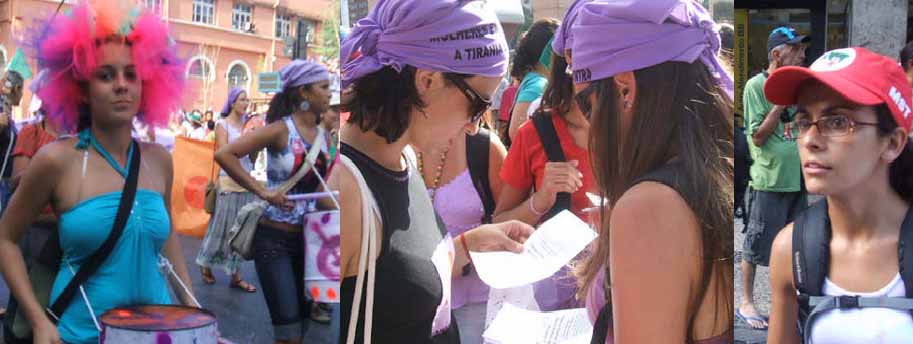 Do PAISM ao PNAISM
O PAISM /1983 nasce no contexto da redemocratização do país/ Conferência de Alma-Ata (1978). 

A  participação dos movimentos sociais e de mulheres, em especial  o movimento feminista, influenciaram a construção do Programa
Movimento Sanitário . Formulação do SUS. 

O PAISM  foi influenciado pelas características dessa nova política de saúde: integralidade e equidade da atenção
Em 2004 - É elaborada a Política Nacional de Atenção Integral a Saúde da Mulher. 

Objetivos: promover a melhoria das condições de vida e saúde das mulheres
 
*garantia de direitos
 *ampliação do acesso aos meios e serviços de Promoção, prevenção, assistência e recuperação da saúde
Fonte: ATSM/DAPES/SAS/MS
EIXOS DA PNAISM
Saúde Sexual e Saúde 
Reprodutiva, incluindo 
o Planejamento 
Reprodutivo
 e as DST/HIV/Aids
Atenção Obstétrica
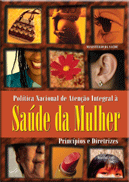 Atenção às Mulheres e Adolescentes em Situação de Violência
Atenção à Saúde de 
Segmentos
Específicos da População 
Feminina
Câncer de colo de útero 
e mama
Atenção Clínico 
Ginecológica
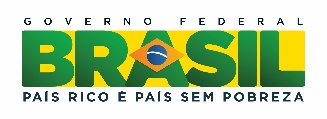 [Speaker Notes: Dentro das linhas de cuidados são trabalhadas as especificidades.]
DESTAQUES
Marcas de Governo:
Rede Cegonha
Rede de Urgência e Emergência
Rede de Prevenção, diagnóstico e tratamento do câncer: fortalecimento do programa nacional de controle do  câncer de colo uterino e mama
Rede de Atenção psicossocial e combate ao crack
Principais demandas de serviços
Contracepção
Pre-natal 
Parto e pós-parto
Queixas ginecológicas (vaginais, menstruais – “ginecologia banal”)
Envelhecimento / menopausa
Prevenção de cânceres de colo e mama
Procedimentos estéticos / cirurgia cosmética
Sexualidade
Doenças comuns aos “humanos em geral”
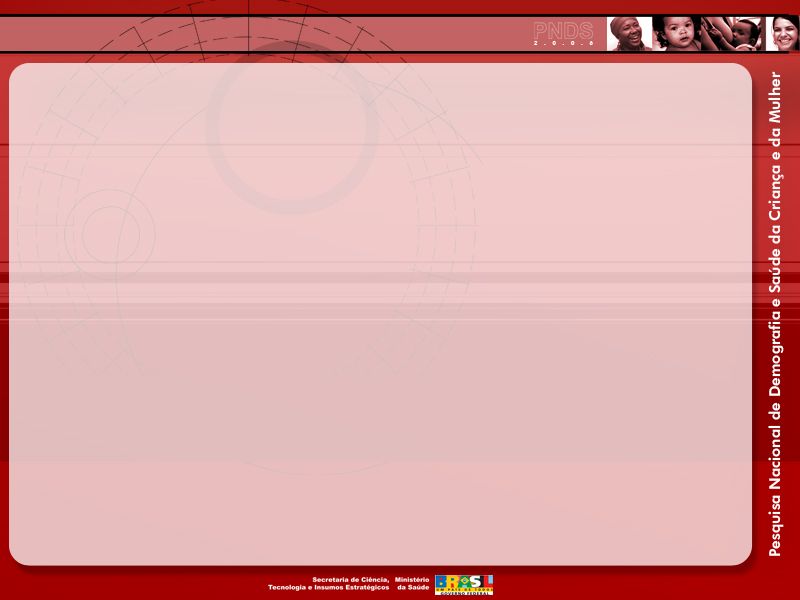 A Pesquisa Nacional de Demografia e Saúde da Criança e da Mulher (PNDS-2006) traça um perfil da população feminina em idade fértil e das crianças menores de 5 anos no Brasil. 
Os resultados recentes fornecem subsídios para uma avaliação dos avanços ocorridos na saúde da mulher e da criança no Brasil.
Além disso, permitem comparações internacionais e auxiliam na formulação de políticas e estratégias de ações.